Development of the mathematic model of disymmetric bigramcryptosystem based on a parametric solution family ofmulti-degree system of Diophantine equations
Diophantine Equation
In the paper we will consider the next type of Diophantine Equaltion system:
or in short notation
Solution of the equation system  can be written in the form
MSDE Solutions Properties
PARAMETERIZATION METHOD FOR MULTI-DEGREE SYSTEMS
Mathematical model of cryptosystem on the basis of  Diophantine equation
Proposed cryptosystem is based on the Diophantine equation system of the form:
Let’s the system has the following parametric solution
MATHEMATICAL MODEL OF ALPHABETIC DBC BASED ON 2-PARAMETER SOLUTION
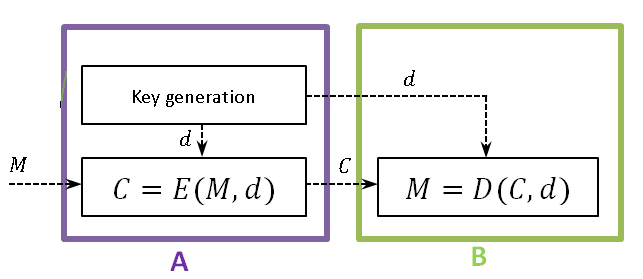 Let’s the system has the following parametric solution
Encryption algorithm:
Decryption algorithm:
MATHEMATICAL MODEL OF ALPHABETIC DBC BASED ON 3-PARAMETER SOLUTION
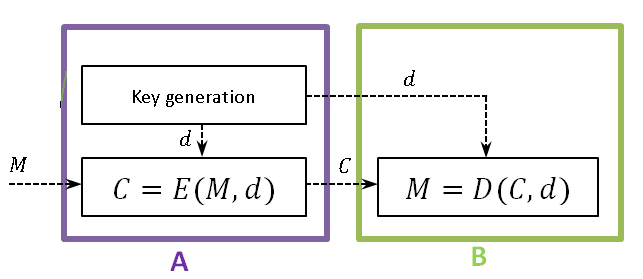 Let’s the system has the following parametric solution
Encryption algorithm:
Decryption algorithm:
Conclusion
As the work progressed, the following results were obtained:
We developed a mathematical model of DBC containing Diophantine difficulties in solving MSDE of given dimension and order. As noted above, to determine the numeric equivalents of elementary messages, a legal user solves a simple equation of given degree, but an illegal user solves a multivariable MSDE of given dimension and order
A new approach to the development of DBC based on the parametric solution of MSDE is proposed that generalizes the principle of building the public key cryptosystems: for direct and inverse transformations of the processed information, the parametric solution of MSDE is preliminarily divided into two parts: one part is used according to the given algorithm for direct transformation of the plain text, and the other part - for reverse transformation of the closed text using blocks of given length, for example, bigrams.
Thank you for your attention!